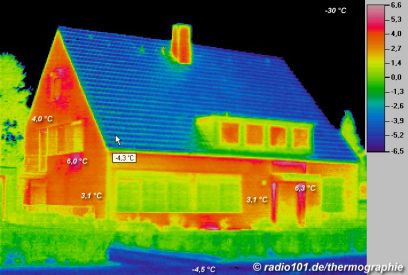 Temperature Sensors & Measurement
E80 Spring 2014
Contents
Why measure temperature?
Characteristics of interest
Types of temperature sensors
1. Thermistor
2. RTD Sensor
3. Thermocouple
4. Integrated Silicon Linear Sensor
Sensor Calibration
Signal Conditioning Circuits (throughout)
Why Measure Temperature?
Temperature measurements are one of the most common measurements...

Temperature corrections for other sensors 
e.g., strain, pressure, force, flow, level, and position many times require temperature monitoring in order to insure accuracy.
Important Properties?
Sensitivity
Temperature range
Accuracy
Repeatability
Relationship between measured quantity and temperature
Linearity
Calibration
Response time
Types of Temperature Sensors?
Covered
Not Covered
5. Hot Wire Anemometer
6. Non-Contact IR Single Sensor
7. IR Camera
1. Thermistor 
Ceramic-based: oxides of manganese, cobalt , nickel and copper
2. Resistive Temperature Device -RTD
Metal-based : platinum, nickel or copper
3. Thermocouple
junction of two different metals
4. Integrated Silicon Linear Sensor
Si PN junction of a diode or bipolar transistor

5
>$10
Part I	Thermistor
High sensitivity
Inexpensive
Reasonably accurate
Lead resistance ignored
Glass bead, disk or chip thermistor
Typically Negative Temperature Coefficient (NTC),
PTC also possible
nonlinear relationship between R and T
Thermistor resistance vs temperature
Simple Exponential Thermistor Model
RT = R0 x exp[ β(1/T -1/T0)]

RT is the thermistor resistance (Ω).

T is the thermistor temperature (K)

Manufacturers will often give you R0, T0 and an average value for β

β  is a curve fitting parameter and itself is temperature dependent.
Simple Exponential Thermistor Model
Usually T0 is room temp 25oC = 298oK
So R0 = R25

RT = R25 x exp[β(1/T – 1/298)]

where  β ≈ ln (R85/R25) /(1/358-1/298)

Not very accurate but easy to use
Better Thermistor model
Resistance vs temperature is non-linear but can be well characterised by a 3rd order polynomial

ln RT = A + B / T +C / T2 + D / T3

	where A,B,C,D are the characteristics of the material used.
Inverting the equation
The four term Steinhart-Hart equation

T = [A1 +B1 ln(RT/R0)+C1 ln2(RT/R0)+D1ln3(RT/R0)]-1

Also note: 
Empirically derived polynomial fit
A, B, C & D are not the same as A1, B1 , C1 & D1
Manufacturers should give you both for when R0 = R25
C1 is very small and sometime ignored (the three term SH eqn)
http://www.eng.hmc.edu/NewE80/PDFs/VIshayThermDataSheet.pdf
Thermistor Calibration
3-term Steinhart-Hart equation

T = [A1 +B1 ln(RT/R0)+D1ln3(RT/R0)]-1
 
How do we find A1, B1 and D1?
Minimum number of data points?
Linear regression/Least Squares Fit (Lecture 2)
Thermistor Problems: Self-heating
You need to pass a current through to measure the voltage and calculate resistance.

Power is consumed by the thermistor and manifests itself as heat inside the device
 P = I2 RT 
You need to know how much the temp increases due to self heating by P so you need to be given θ =  the temperature rise for every watt of heat generated.
Heat flow
Very similar to Ohms law. The temperature difference (increase or decrease) is related to the power dissipated as heat and the thermal resistance.
Δ C = P x θ

P in Watts
θ in oC /W
Self Heating Calculation
ΔoC = P x θ =  (I2 RT) θ Device to ambient 
Example. 
I = 5mA 
RT = 4kΩ  
θDevice to ambient = 15 oC /W
ΔoC =
[Speaker Notes: 1.5]
Self Heating Calculation
ΔoC = P x θ =  (I2 RT) θ Device to ambient 
Example. 
I = 5mA 
RT = 4kΩ  
θDevice to ambient = 15 oC /W
ΔoC = (0.005)2 X 4000 X 15 = 1.5 C
Linearization Techniques
Current through Thermistor is dominated by 10k Ω resistor.
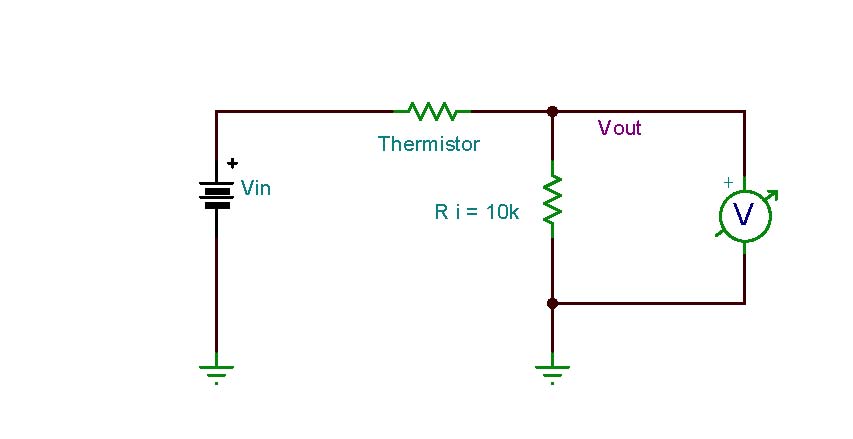 Linearization of a 1O k-Ohm Thermistor
This plot Ti = 50 0C, Ri = 275 Ω
Linearization techniques
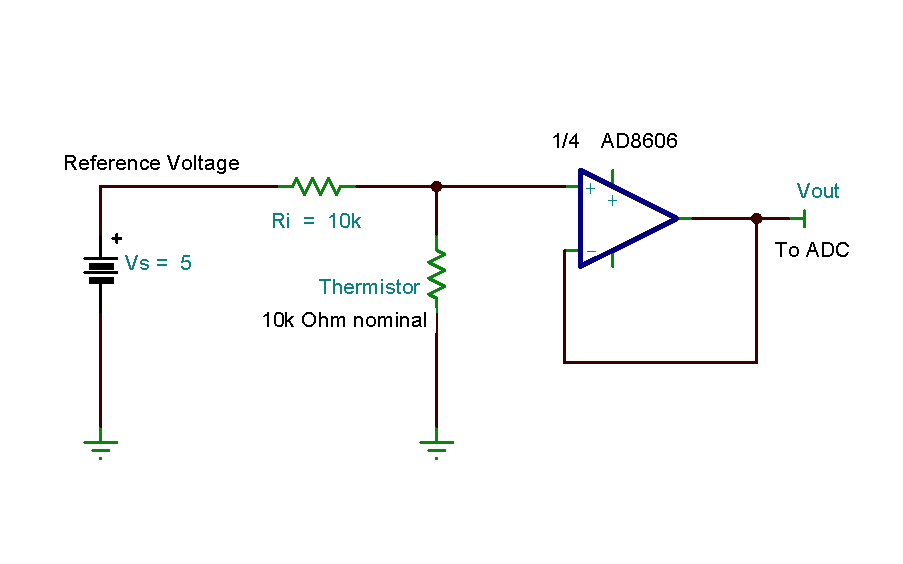 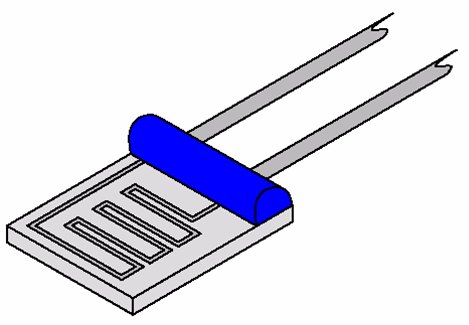 Part II     RTD
Accurate & Stable
Reasonably wide temperature range
More Expensive
Positive temperature constant
Requires constant currant excitation
Smaller resistance range
Self heating is a concern
Lead wire resistance is a concern
More complicated
signal conditioning
pRTD,  cRTD and nRTD
The most common is one made using platinum so we use the acronym pRTD





Copper and nickel as also used but not as stable
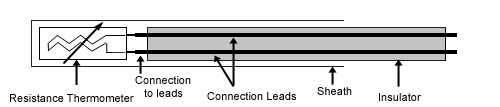 Linearity: The reason RTDs are so popular
RTD are almost linear
Resistance increases with temperature (+ slope)

	RT = R0(1+ α)(T –T0)

Recognized standards for industrial platinum RTDs  are
IEC 6075 and ASTM E-1137  α =  0.00385 Ω/Ω/°C
Measuring the resistanceneeds a constant current source
Read AN 687 for more details (e.g. current excitation circuit): 
http://ww1.microchip.com/downloads/en/AppNotes/00687c.pdf
http://www.control.com/thread/1236021381
on 3-wire RTD
With long wires precision is a problem
Two wire circuits,

Three wire circuits and 

Four wire circuits.
Two wire: lead resistances are a problem
Power supply connected here
No current flows in here
The IDAC block is a constant current sink
Three wire with two current sinks
Four wire with one current sink.
4 wire with precision current source
Mathematical Modelling the RTD
The Callendar-Van Dusen equation

RT = R0 (1 + A T + B T2 + C T3(T-100)       for T < 0 oC
      = R0 (1+ A T + B T2)                             for T > 0 oC
where R0 is the resistance at T0 = 0 oC and 

For platinum
A = 3.9083 x e-3 oC-1
B = -5.775 x e-7 oC-2
C = -4.183 x e-12 oC-4
Experimentally
Derive temperature (+/-) from the measured resistance.
Easiest way is to construct a Look-Up table inside LabView or your uP
Precision, accuracy, errors and uncertainties need to be considered.
Experimental uncertainties
For real precision, each sensor needs to be calibrated at more than one temperature and any modelling parameters refined by regression using a least mean squares algorithm. 
LabView, MATLAB and Excel have these functions
The 0oC ice bath and the ~100 oC  boiling de-ionised water (at sea level) are the two most convenient standard temperatures.
Part III Thermocouples
High temperature range 
Inexpensive 
Withstand tough environments 
Multiple types with different temperature ranges
Requires a reference temperature junction 
Fast response 
Output signal is usually small
Amplification, noise filtration and signal processing required
Seebeck Effect
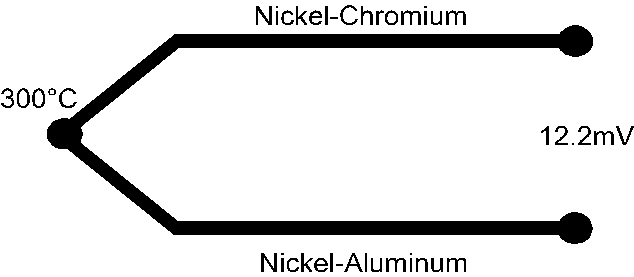 Type K thermocouple
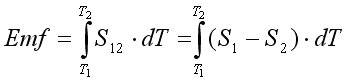 Thermocouples are very non-linear
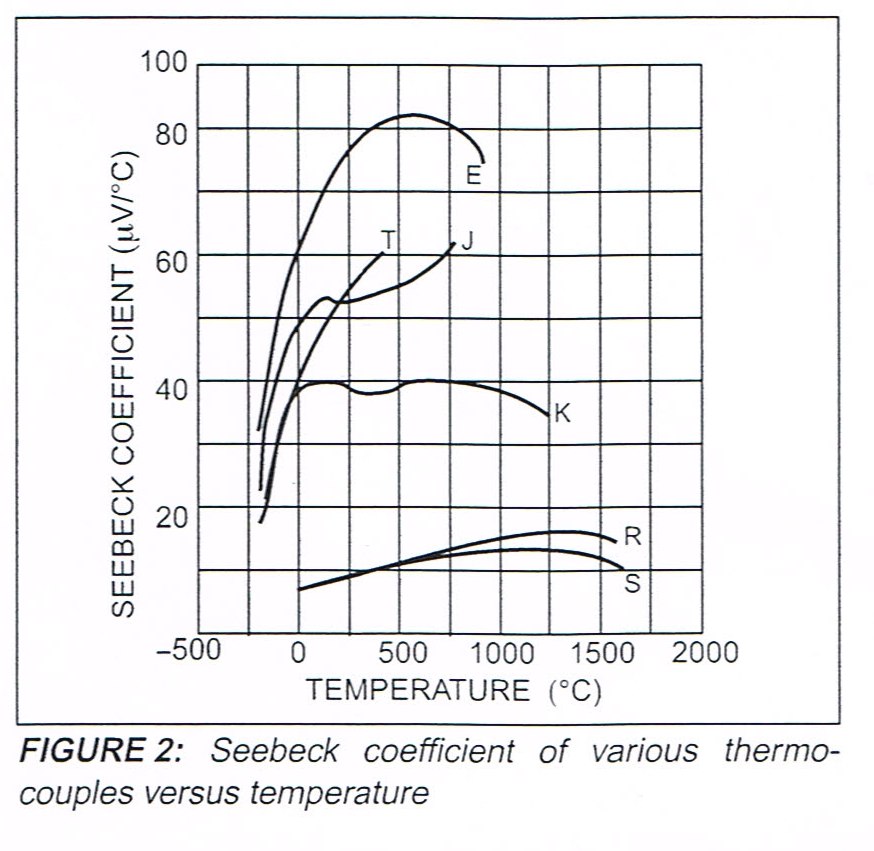 Mathematical Model
To cover all types of thermocouples, we need a 6 - 10th order polynomial to describe the relationship between the voltage and the temperature difference between the two junctions

Either 
T = a0 +a1 x V + a2 x V2 +++++ a10 V10 

Or

V = b0 +b1 x T + b2 x T2 +++++ b10 T10  
				+ αo exp(α1(T-126.9686)2) for T >0oC
10th order polynomial fit:Find T from measured Voltage
What happens when we connect a meter?
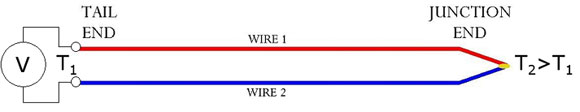 What happens when we connect a meter?
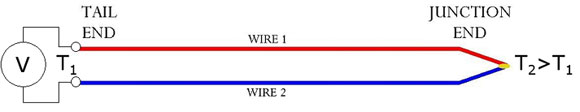 Cu
Cu
Cold Junction Compensation
Can we read the voltage directly from our DAQ or meter?
Instrumentation Amplifier
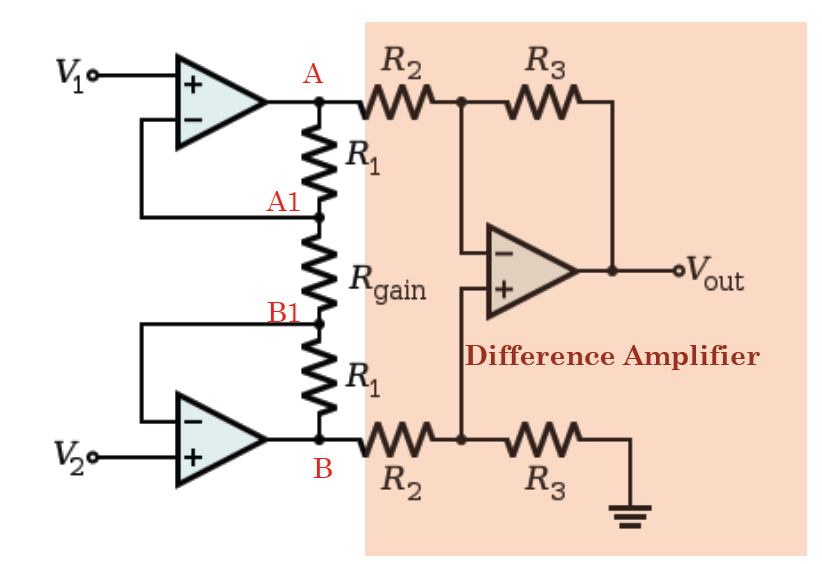 One more thing…
Low voltage signal…
Long leads…

What problems could arise?
Thermocouple with compensation and filtering
Look-up table is easier than using a polynomial
What does 8 bit accuracy mean?
Eight bits = 28-1 levels = 255 levels
Assume supply voltage between 0 and 5 volts
Minimum V step between each level ≈ 20mV
Temp range say 0 to 400 oC
Minimum temperature step ≈ 1.6 oC

This determines the quantisation error regardless the accuracy of the sensor 
i.e., Temp = T +/- 0.8oC
Part IV  Silicon Detectors
Integrated form
-40°C to +150°C
Limited accuracy +/- 2 degree
Linear response ( no calibration is required)
Direct interface with ADC
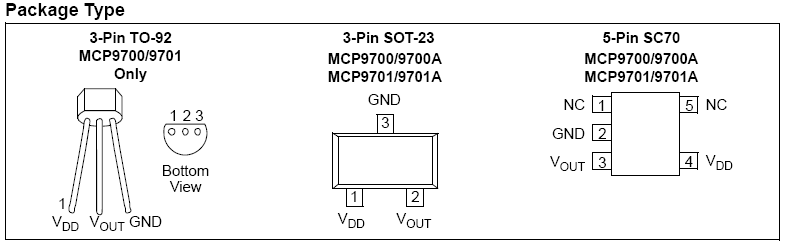 References
Previous years’ E80
Wikipedia
Microchip Application Notes AN679, AN684, AN685, AN687
Texas Instruments SBAA180
Omega Engineering www.omega.com (sensor specs, application guides, selection guides, costs)
Baker, Bonnie, “Designing with temperature sensors, part one: sensor types,” EDN, Sept 22, 2011, pg 22.
Baker, Bonnie, “Designing with temperature sensors, part two: thermistors,” EDN, Oct 20, 2011, pg 24.
Baker, Bonnie, “Designing with temperature sensors, part three: RTDs,” EDN, Nov 17, 2011, pg 24.
Baker, Bonnie, “Designing with temperature sensors, part four: thermocouples,” EDN, Dec 15, 2011, pg 24.
Baker, Bonnie, “Designing with temperature sensors, part one: sensor types,” EDN, Sept 22, 2011, pg 22.
Baker, Bonnie, “Designing with temperature sensors, part two: thermistors,” EDN, Oct 20, 2011, pg 24.
Baker, Bonnie, “Designing with temperature sensors, part three: RTDs,” EDN, Nov 17, 2011, pg 24.
Baker, Bonnie, “Designing with temperature sensors, part four: thermocouples,” EDN, Dec 15, 2011, pg 24.